GEOGRAPHY
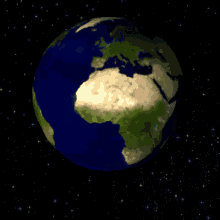 Learning Objective                         WALT

To  be able to compare and contrast precipitation in Italy and England
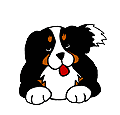 Precipitation means rainfall
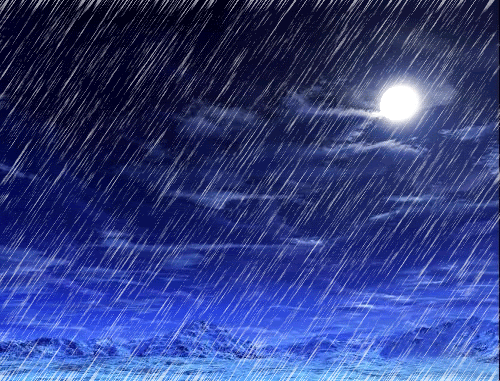 I would like you to create a grouped bar graph


Example of a grouped bar graph
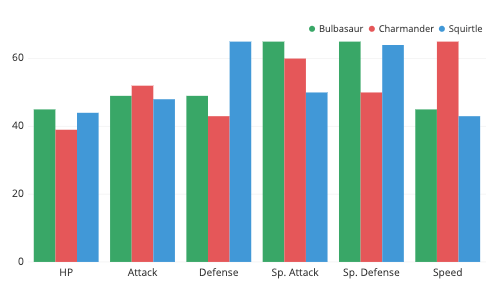 Using the precipitation measurements on the next slide 
please create a bar graph
This what the bar graph should look like
Average precipitation in 2019 (mm)
140


120


100


80


60


40


20


0
England
Italy
You can either draw the grouped bar graph or you can do it on the computer – instructions for this are after the precipitations measurements.
January
February
March
April
Average precipitation in 2019 (mm)
Open word document
Click on insert
Click on chart
Press ok - column highlighted
There is blue line – bottom right hand – hover over and an arrow should appear – holding mouse down, drag blue line down to number 13 then reduce by one column
In IB – type ENGLAND
In 1C – type ITALY
In A2 to A13 type in the months 
Input data
Now, click on the bar graph and it will appear on your word document.
Remember to label your graph